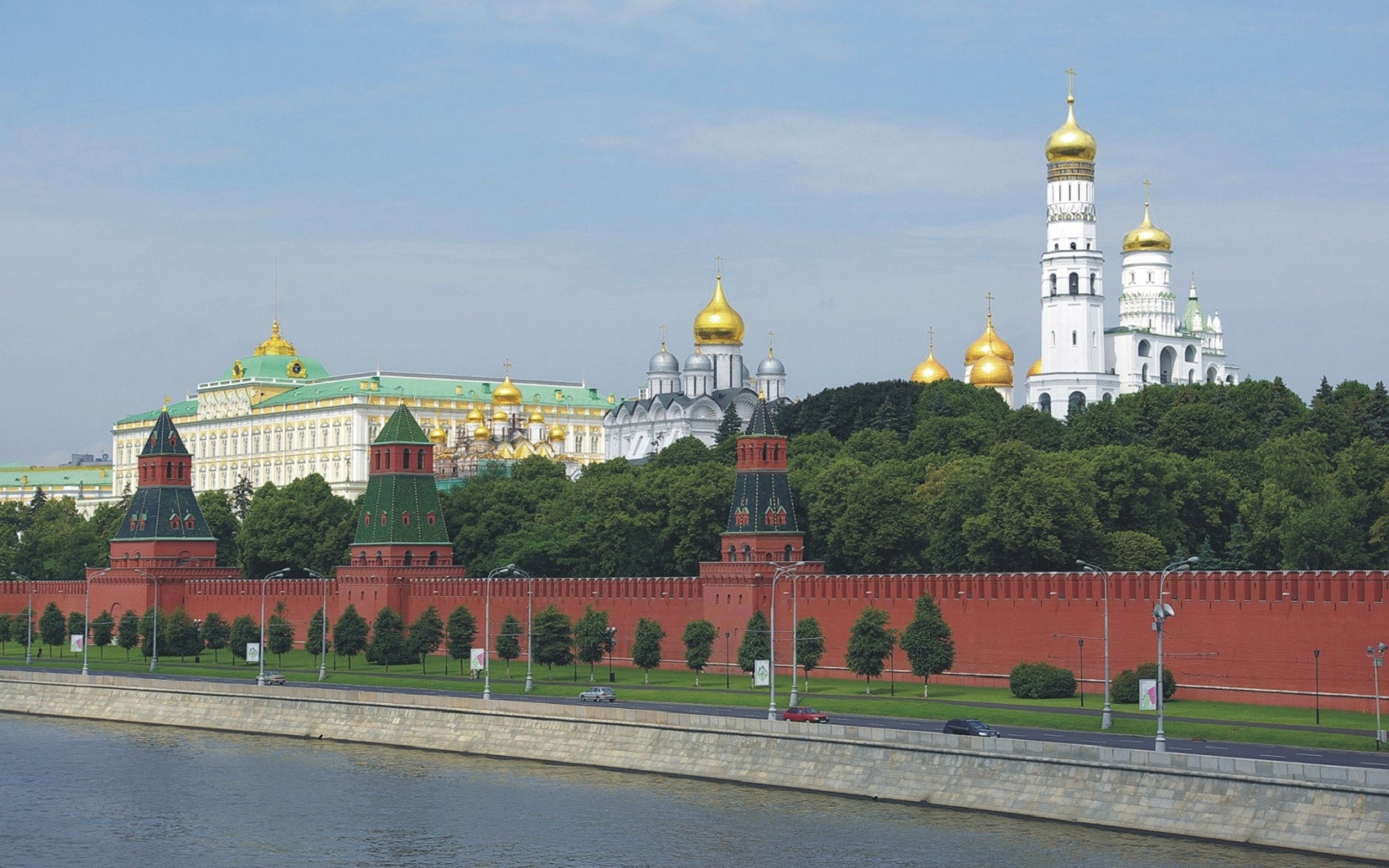 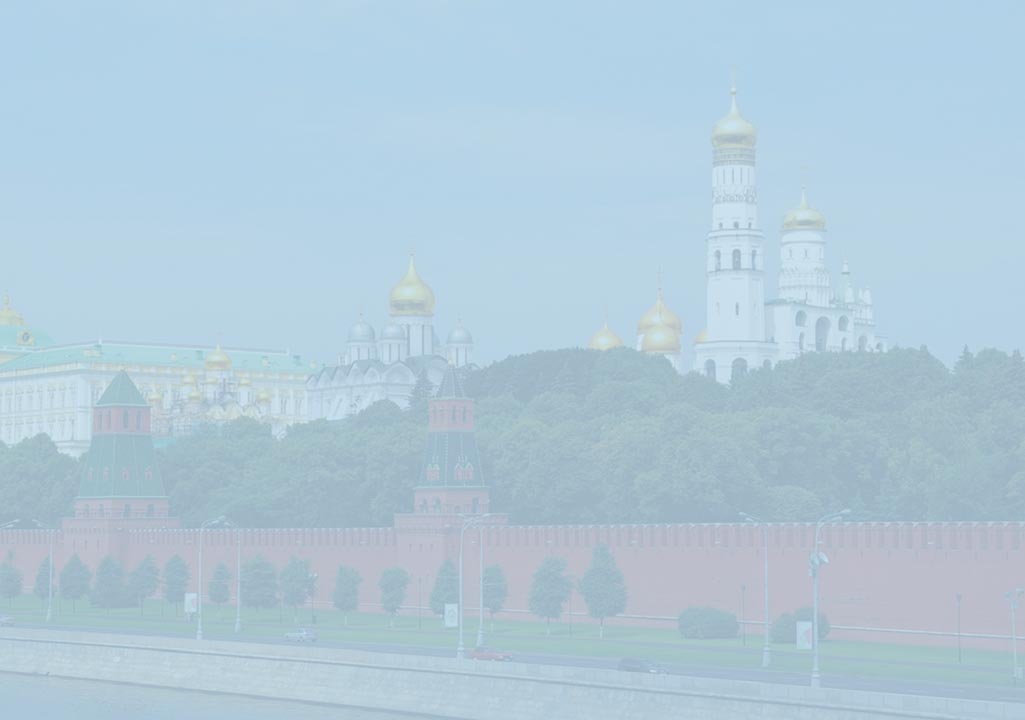 ПРАВОСЛАВНАЯКУЛЬТУРА РОССИИ
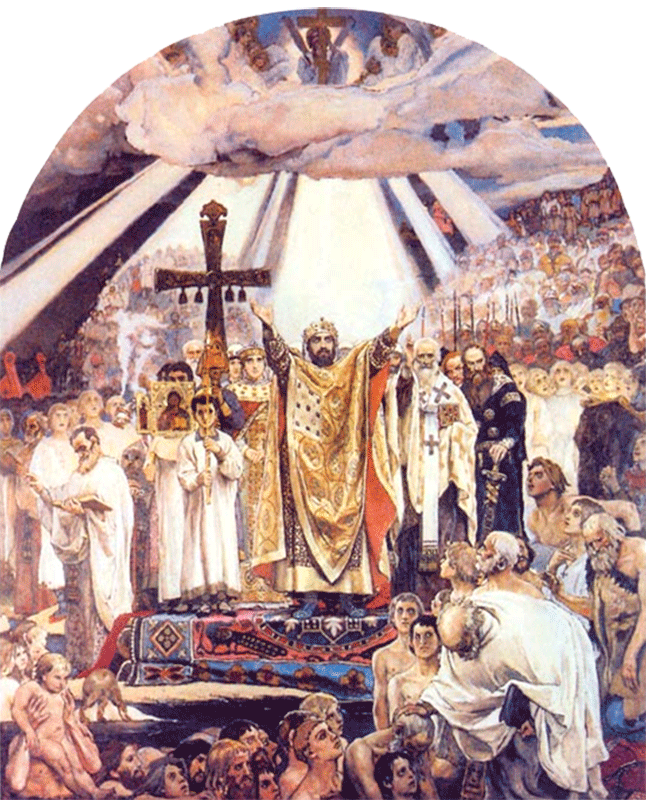 ЦЕРКОВНО- ПЕВЧЕСКОЕ ИСКУССТВО
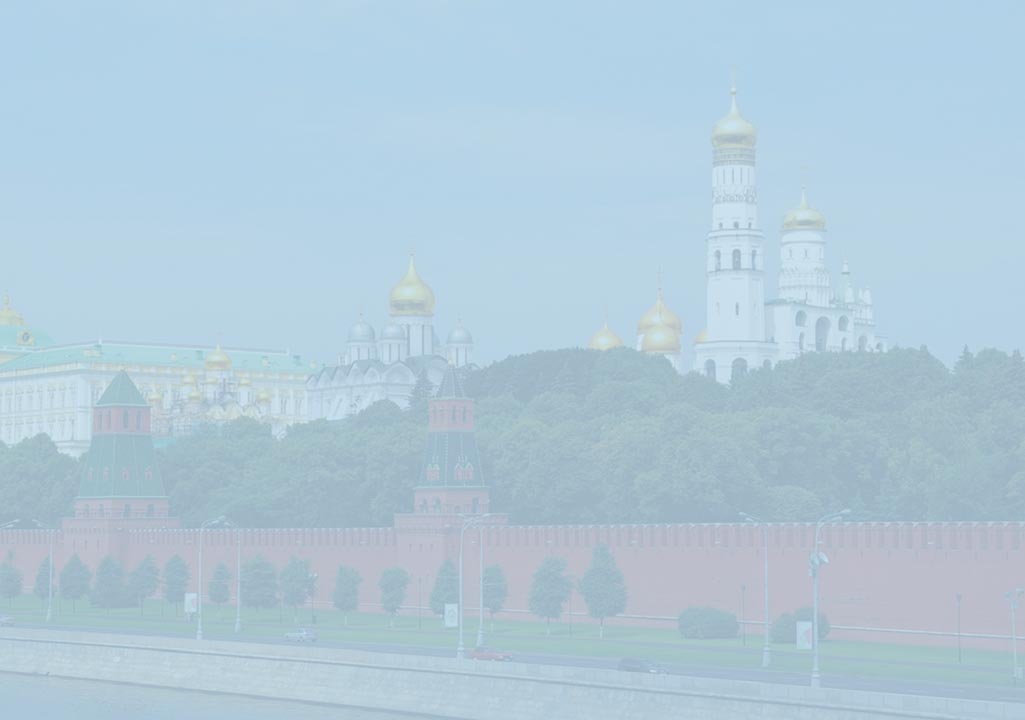 21.ЦЕРКОВНОЕ ТВОРЧЕСТВО ВЕЛИКИХ РУССКИХ КОМПОЗИТОРОВ
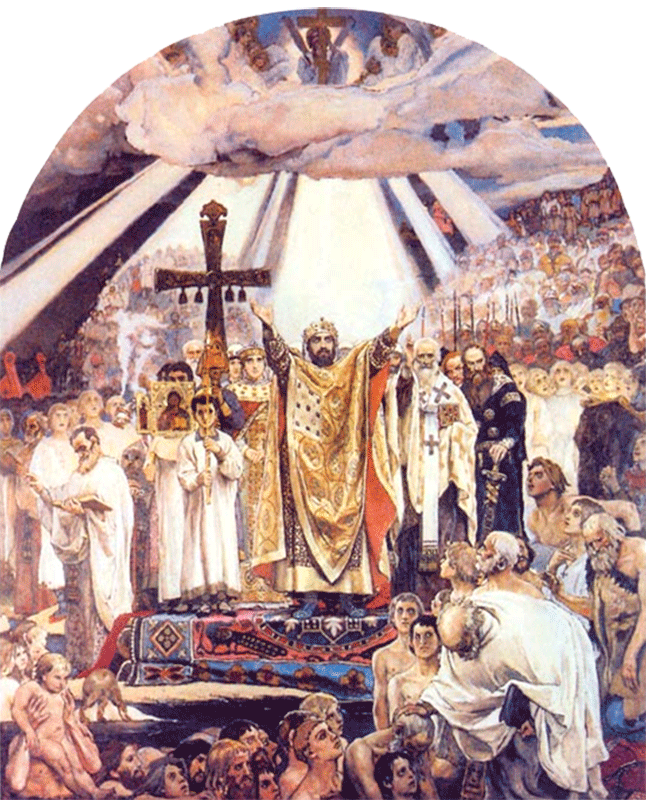 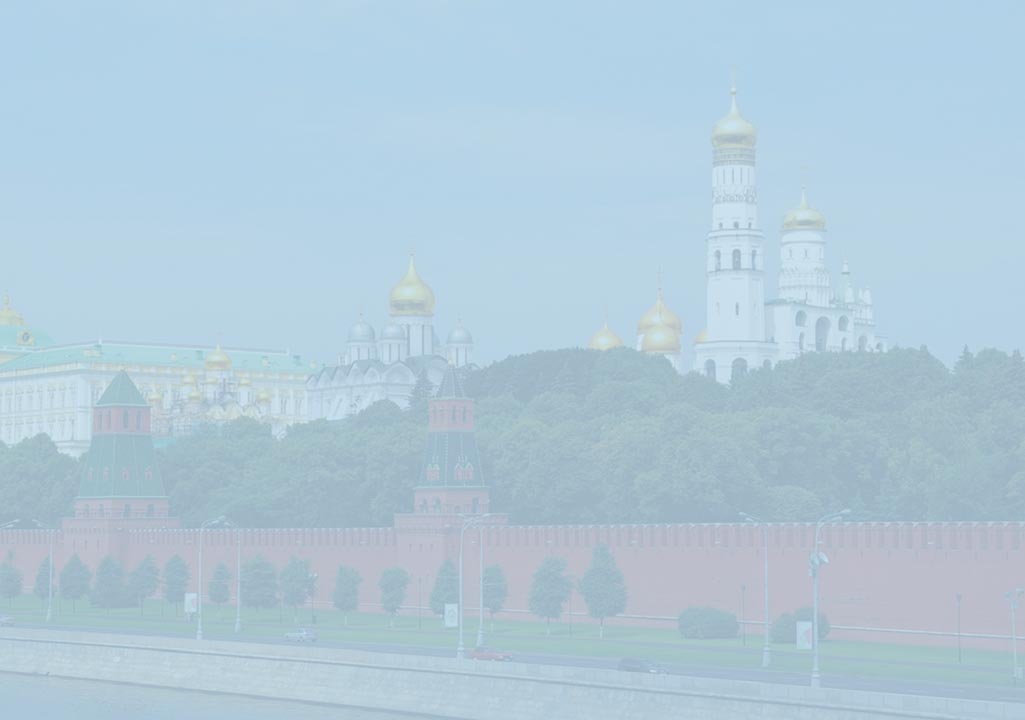 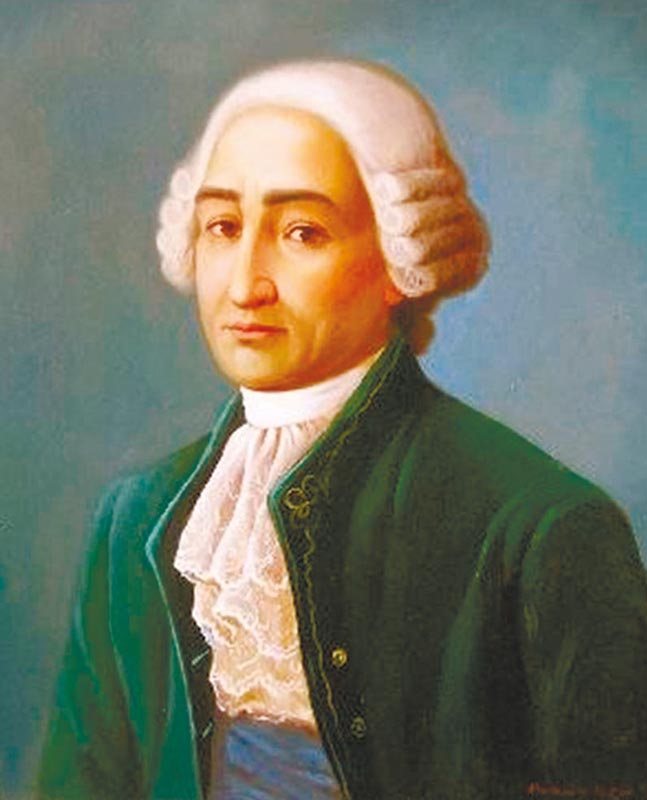 М.С.Березовский (1745–1777)
Неизв. художник
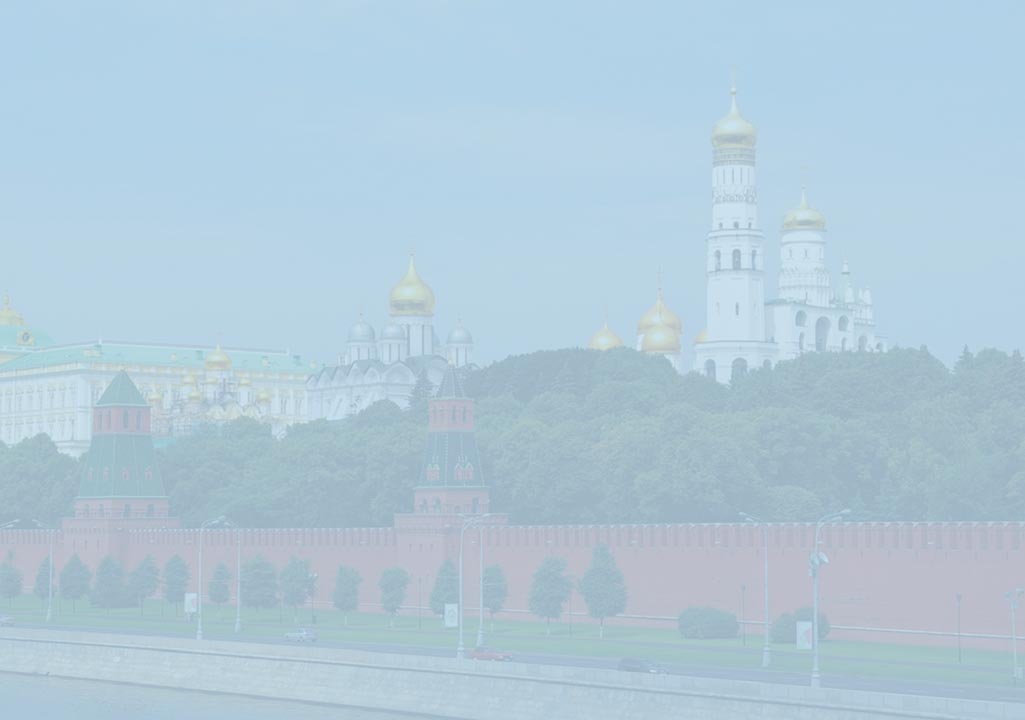 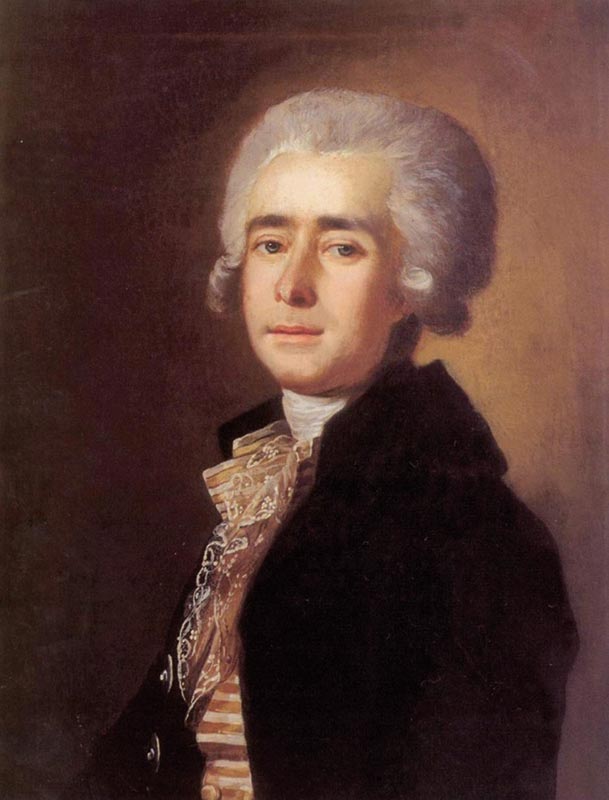 Д.С.Бортнянский (1751–1825).
Портрет работы М.И.Бельского. 1788 г.
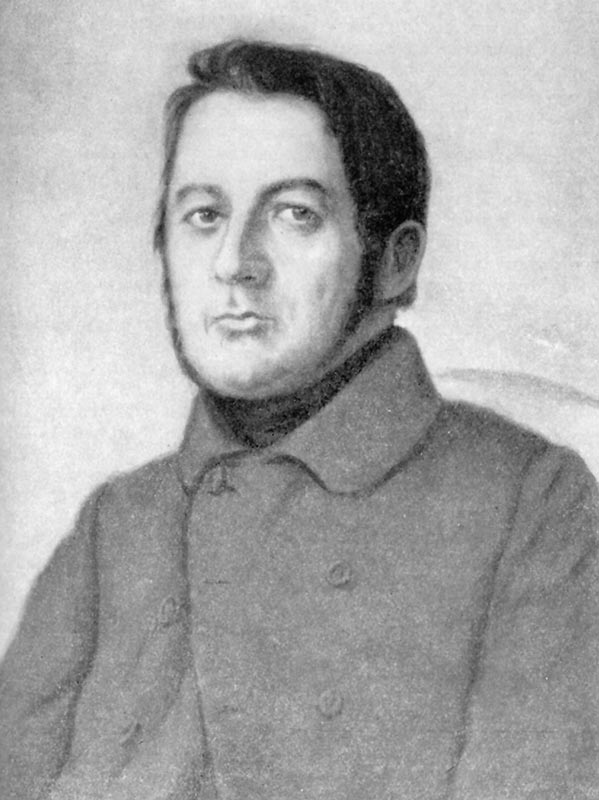 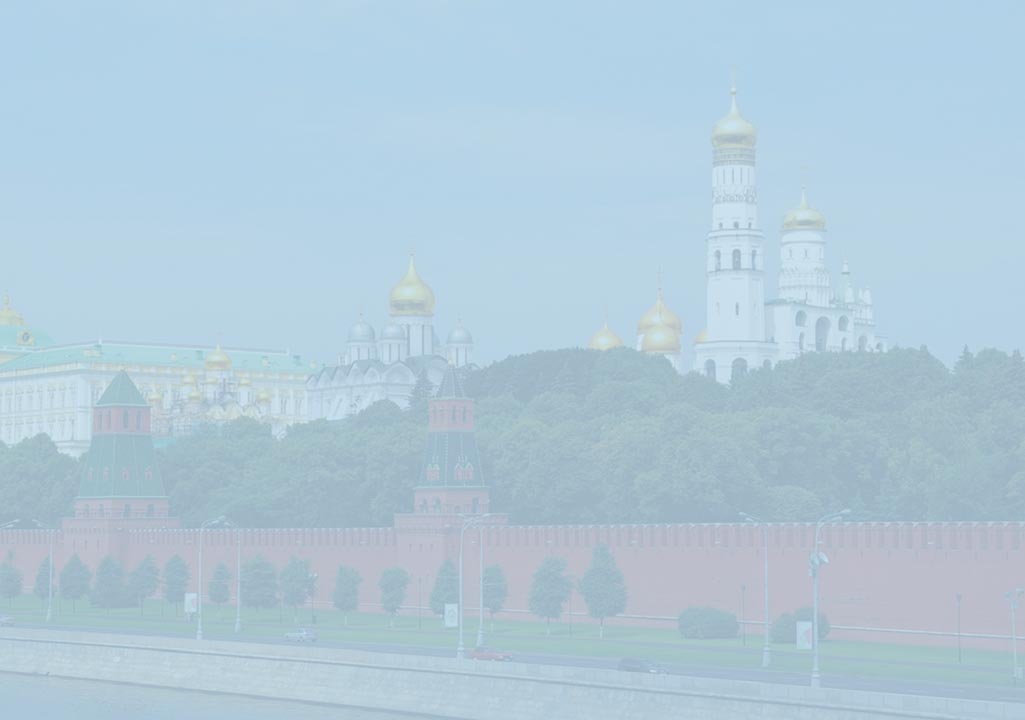 М.И.Глинка (1804–1857).
С портрета работы Н.Волкова
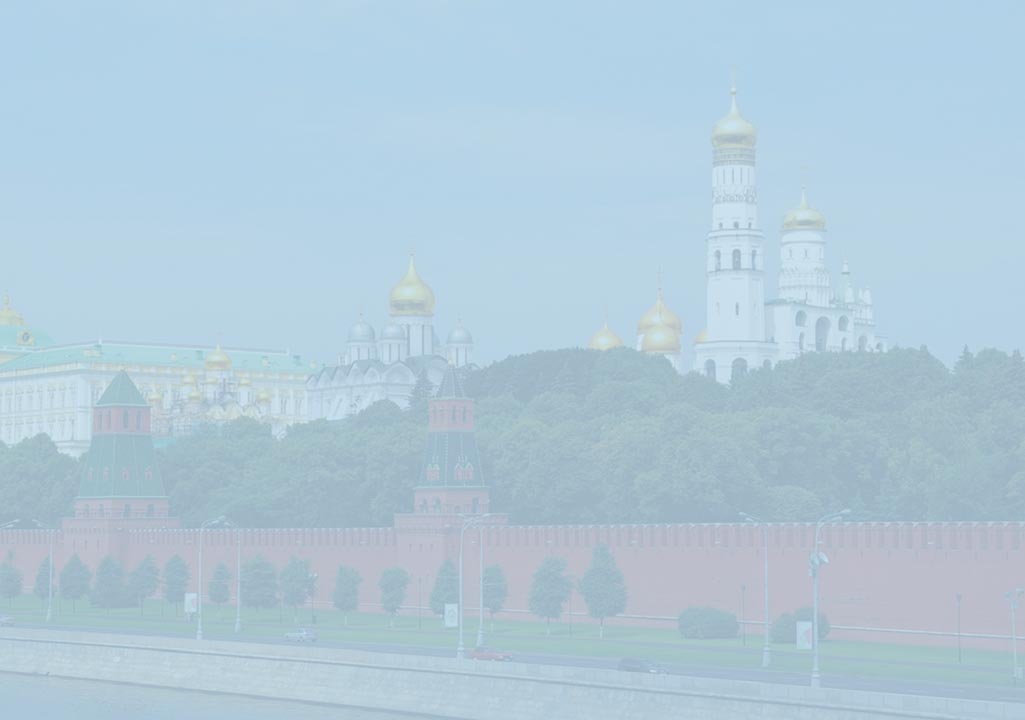 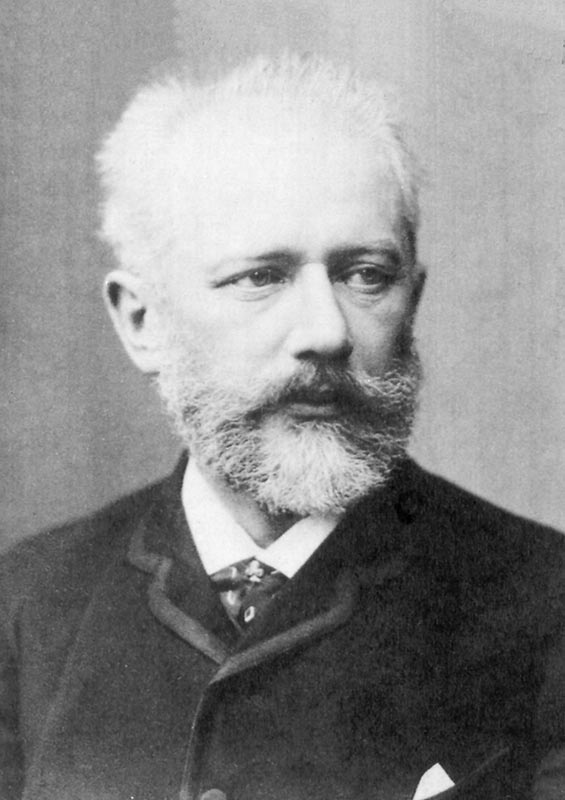 П.И.Чайковский (1840–1893).
Фото 1887 г.
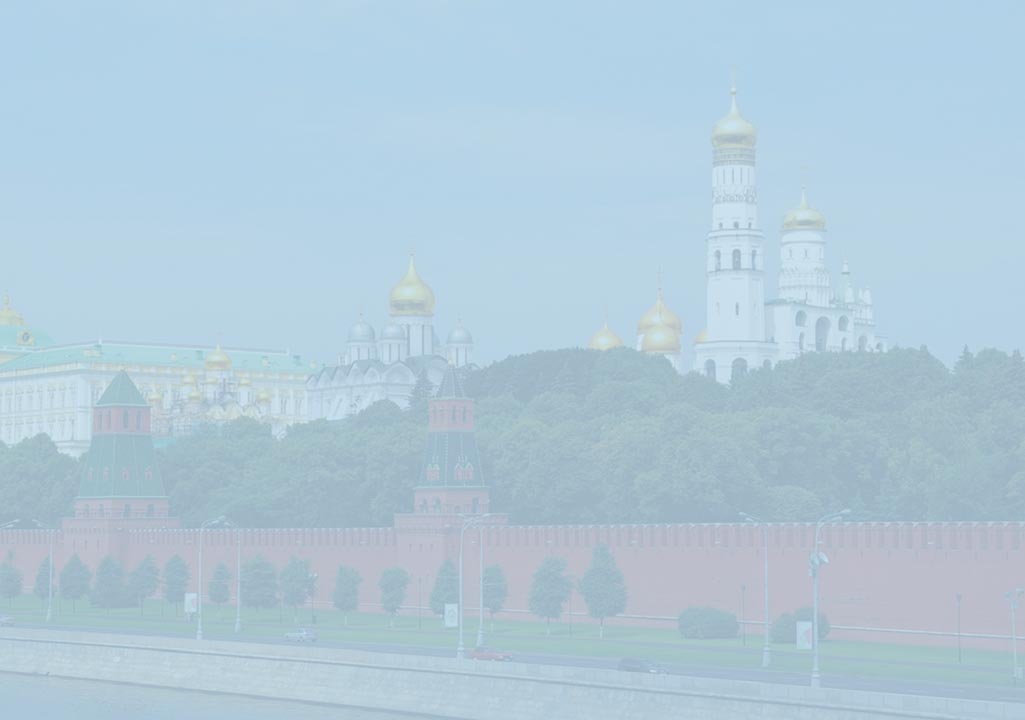 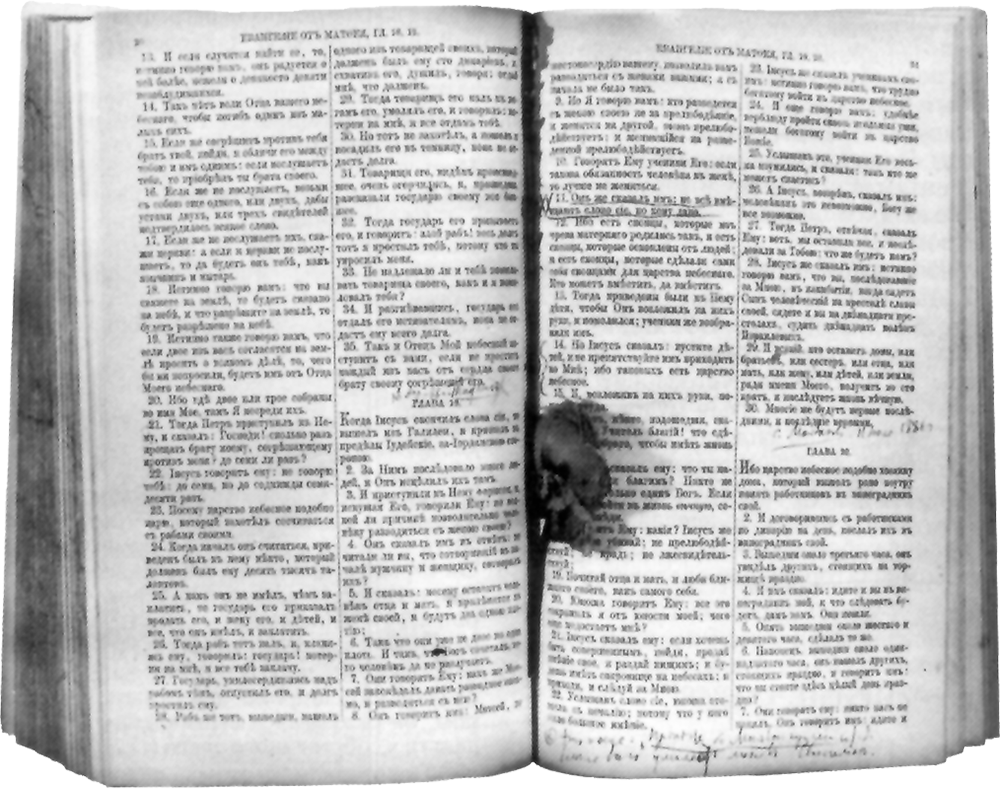 Библия, принадлежавшая П.И.Чайковскому, с его пометами
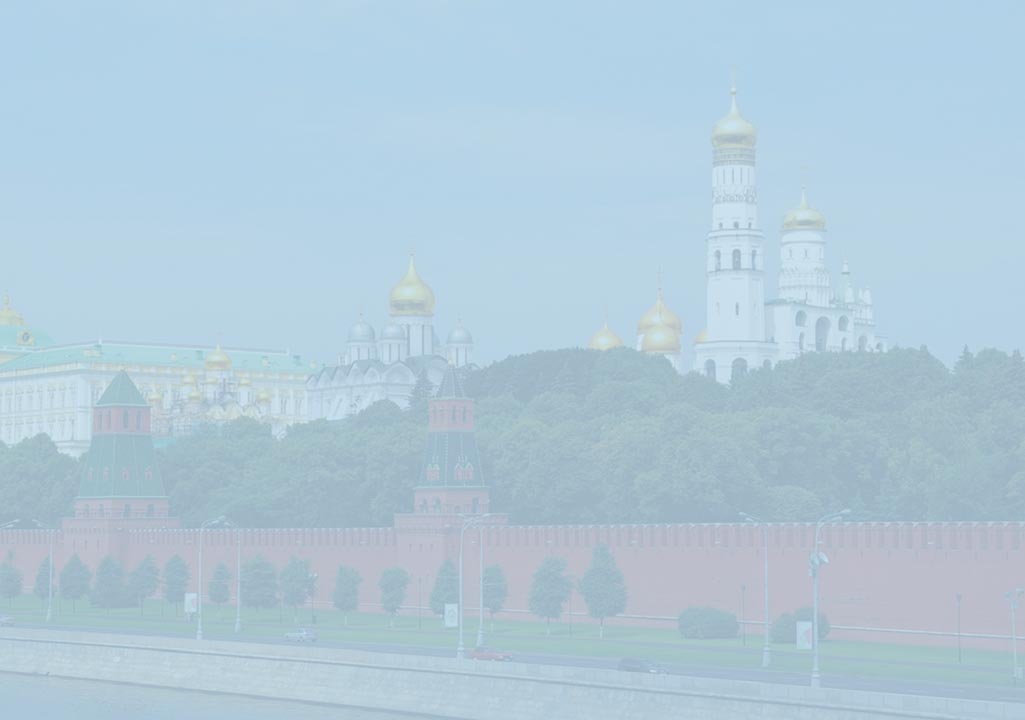 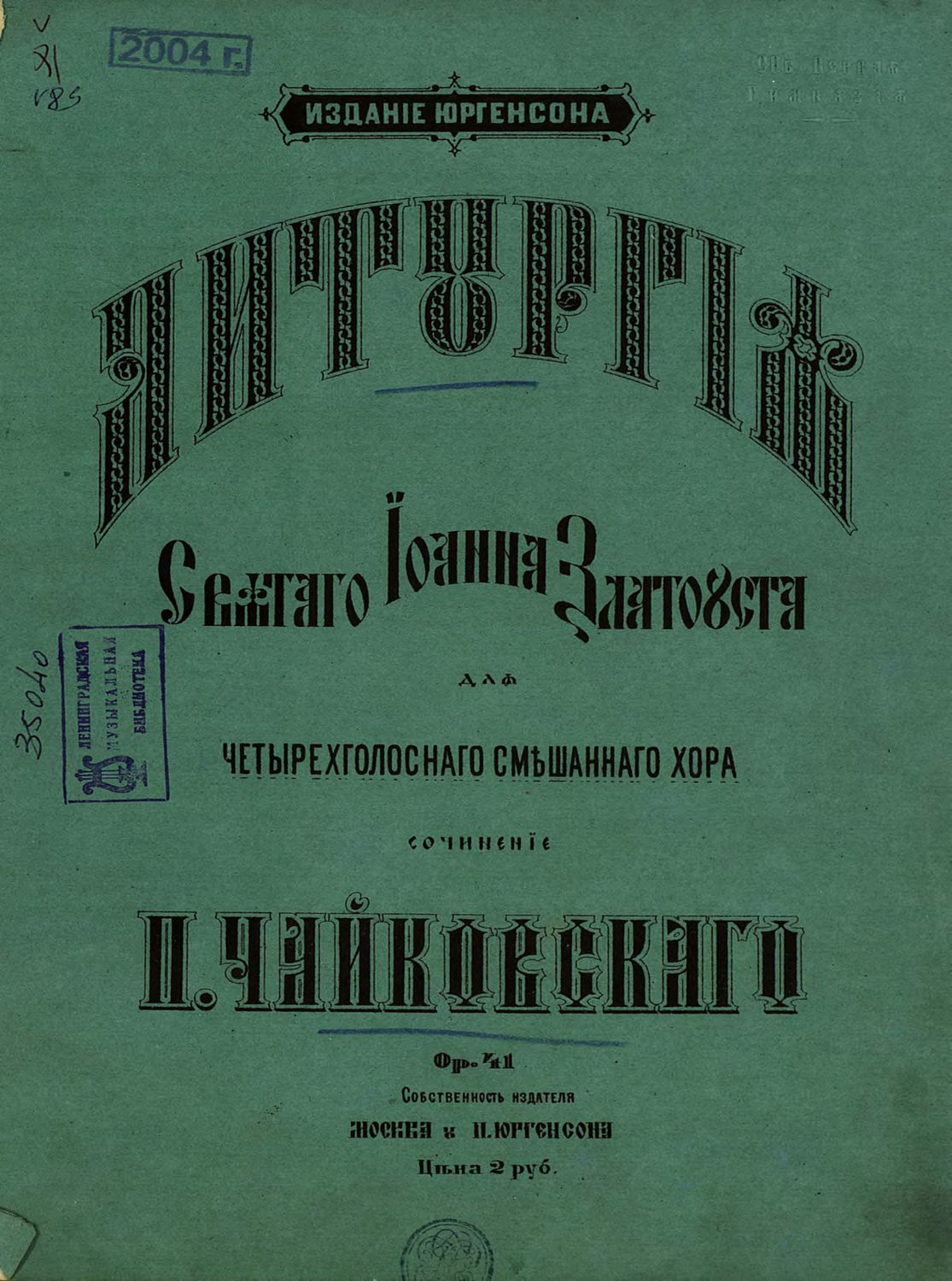 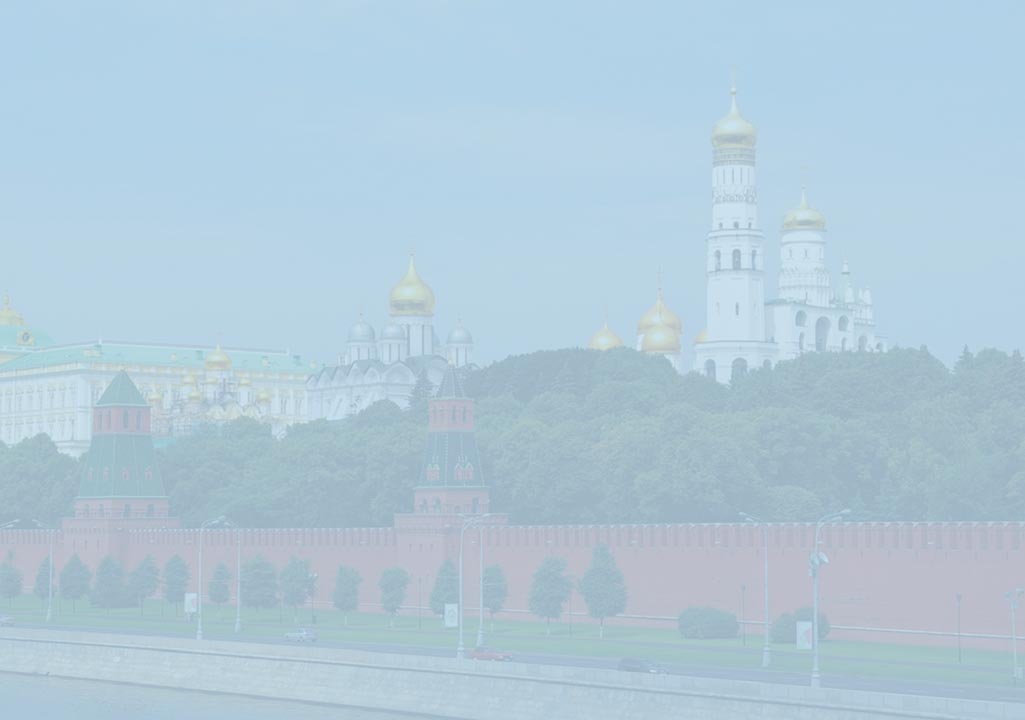 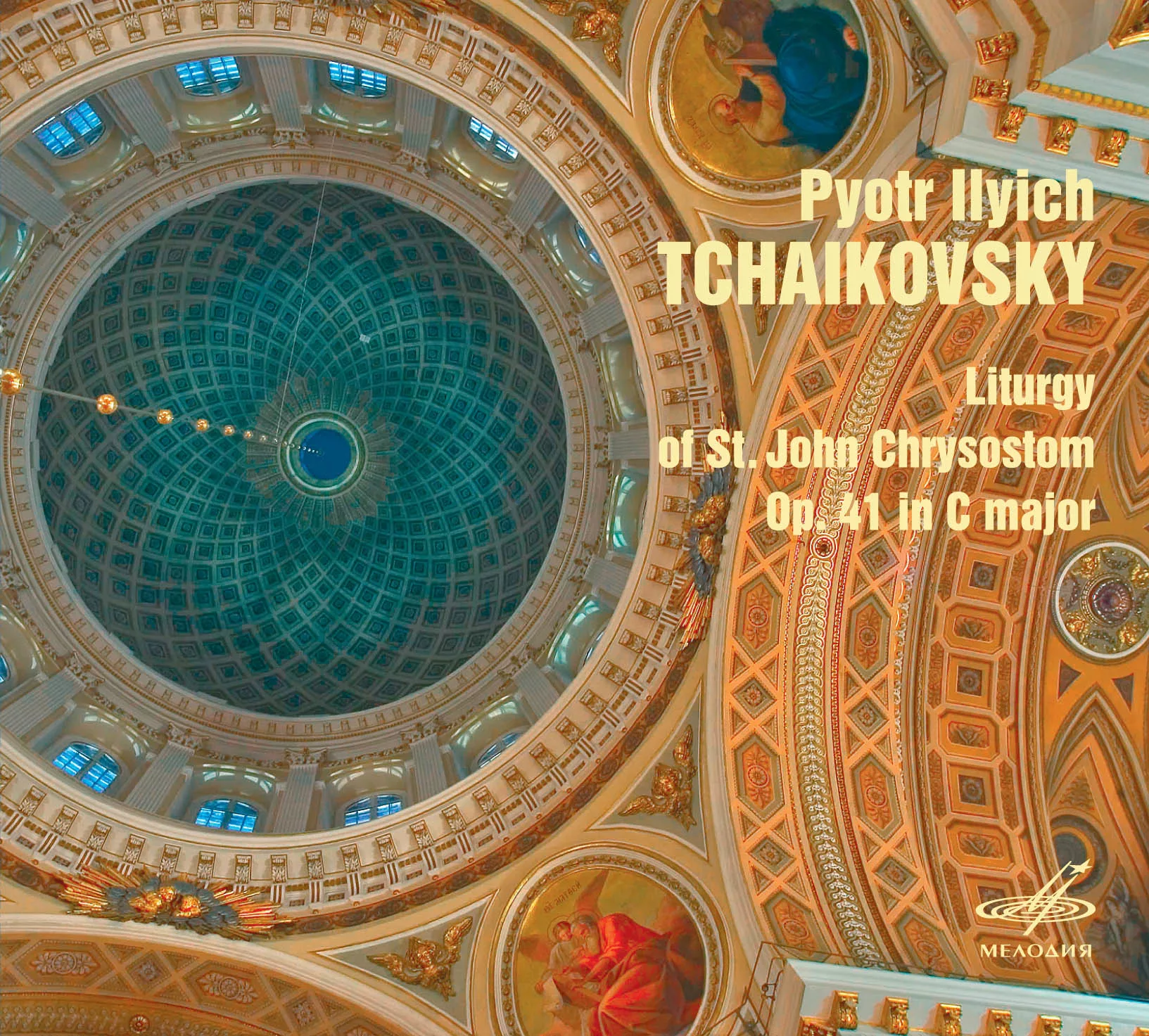 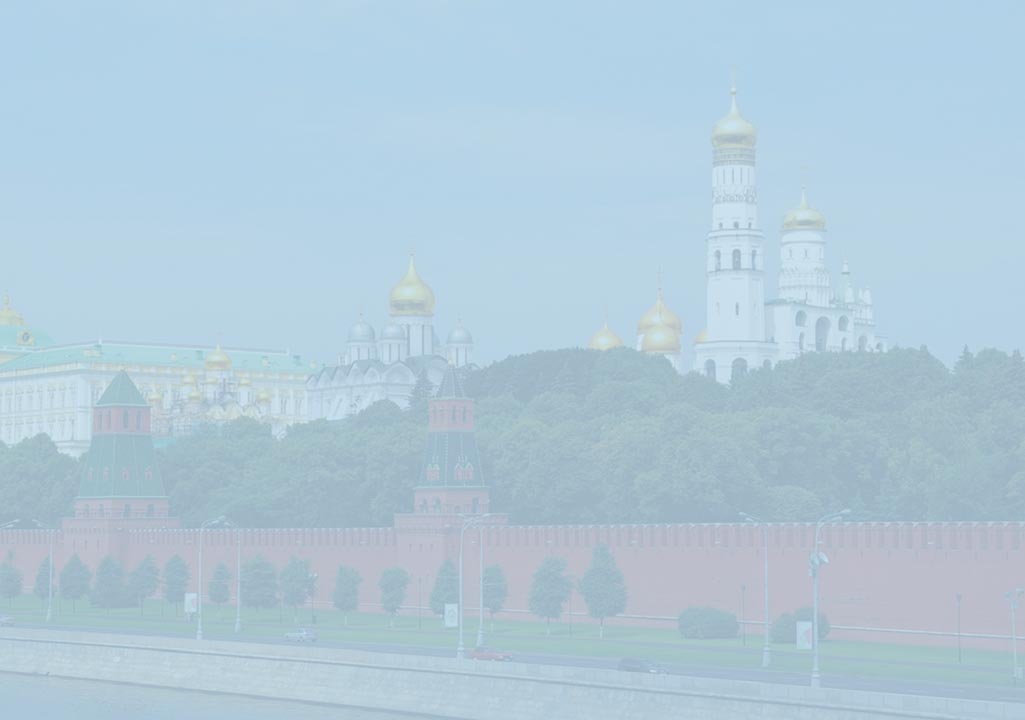 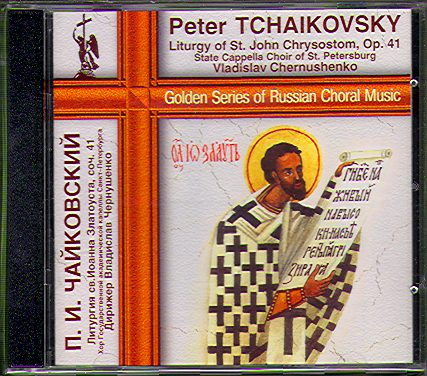 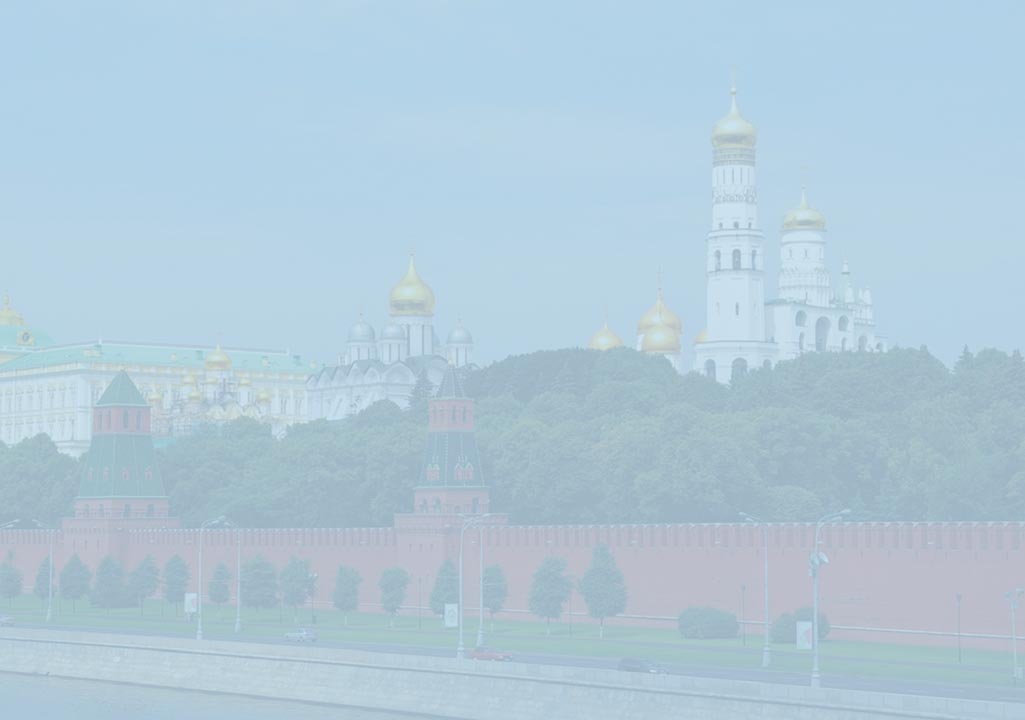 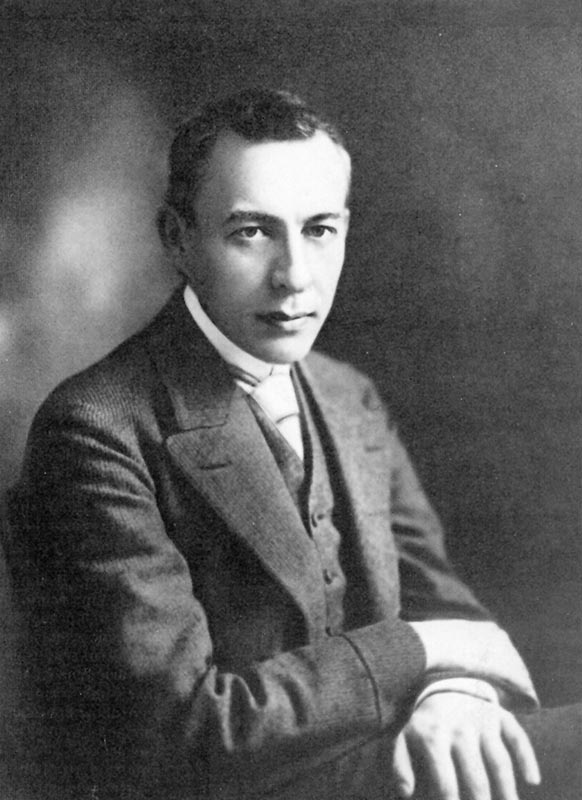 С.В.Рахманинов (1873–1943)
Фото 1901 г.
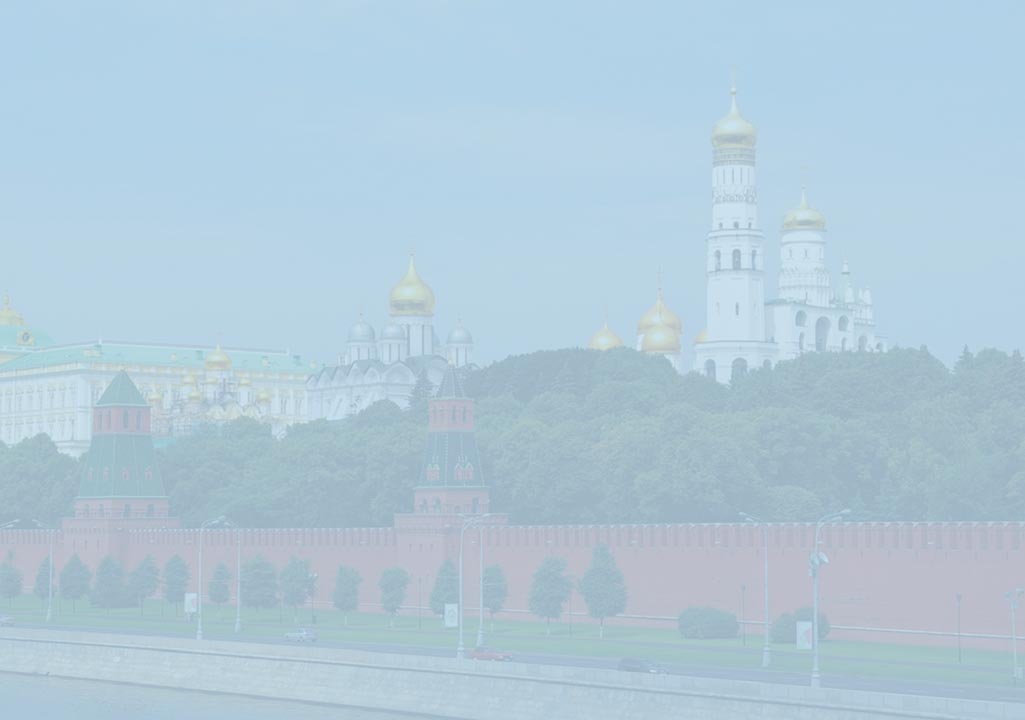 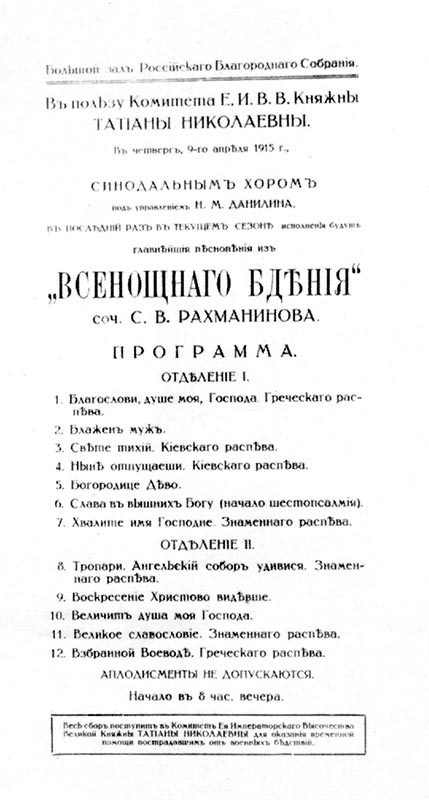 Афиша концертного исполнения «Всенощного бдения» С.В.Рахманинова.
9 апреля 1915 г.
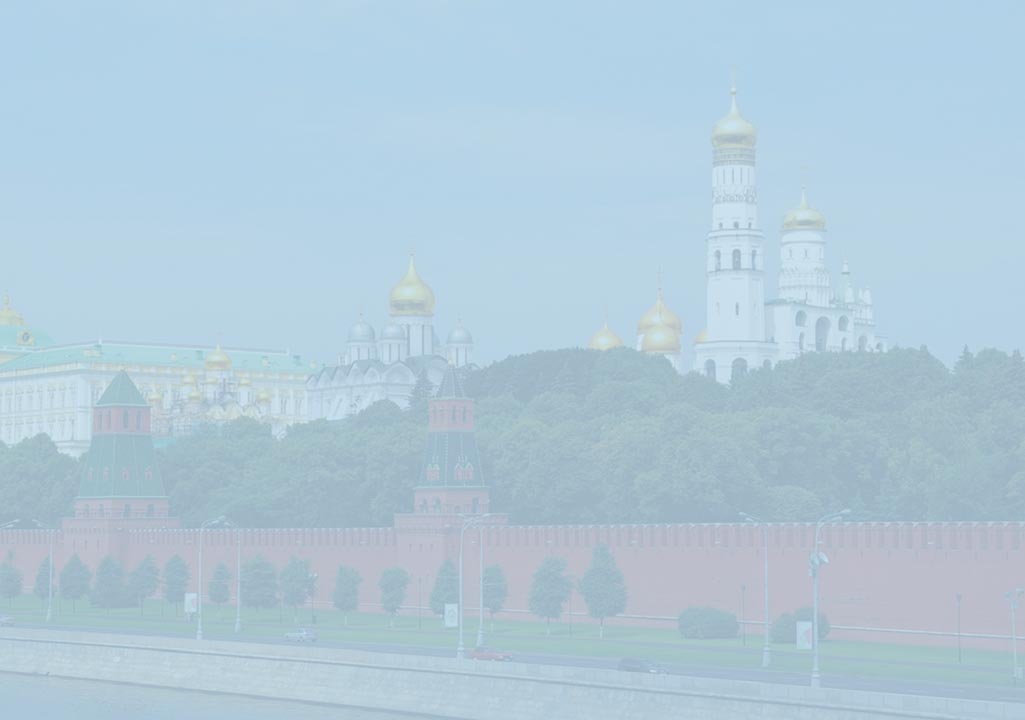 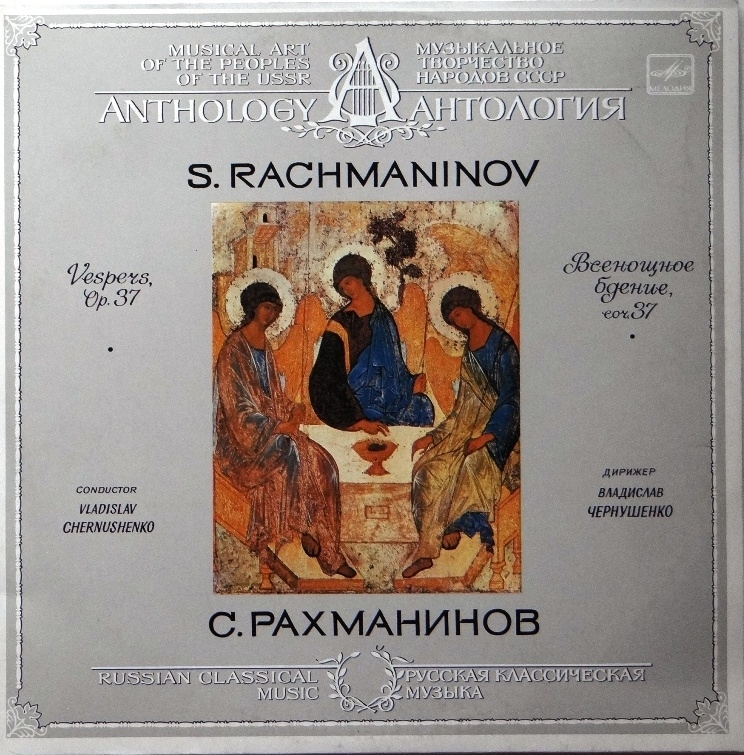 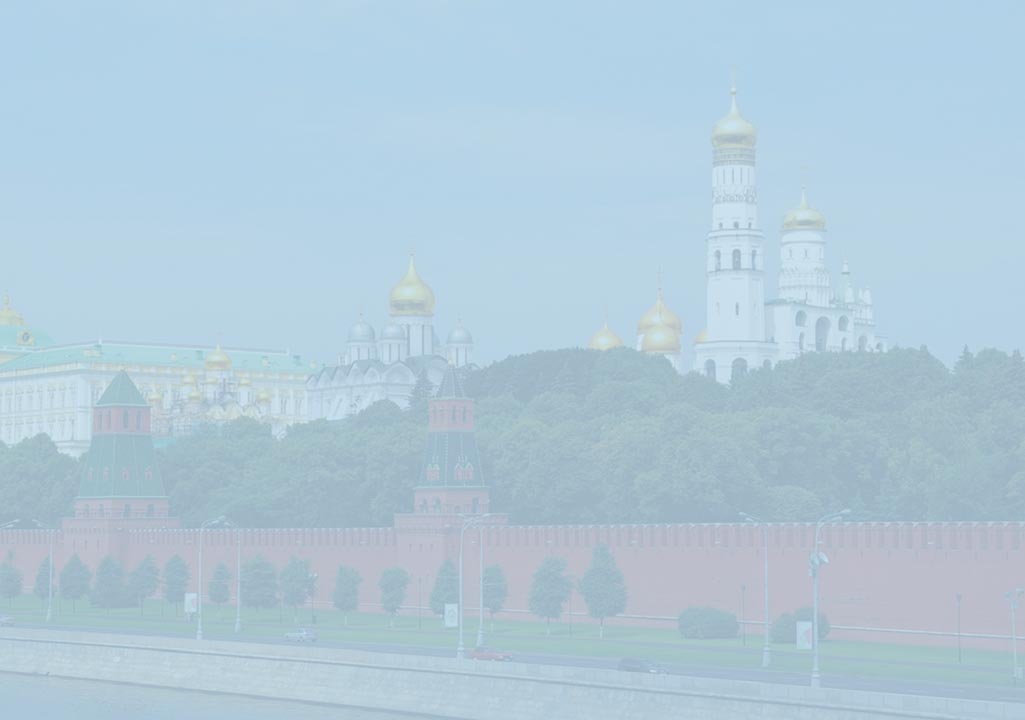 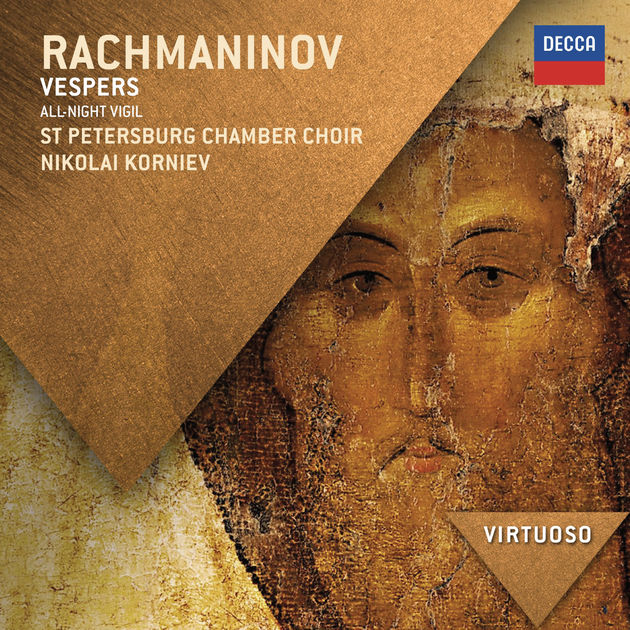